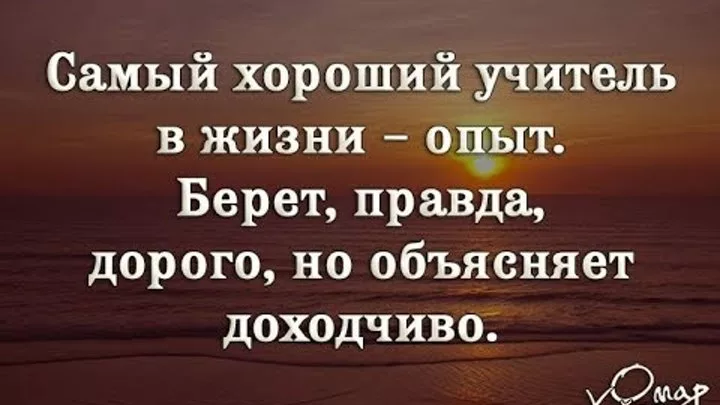 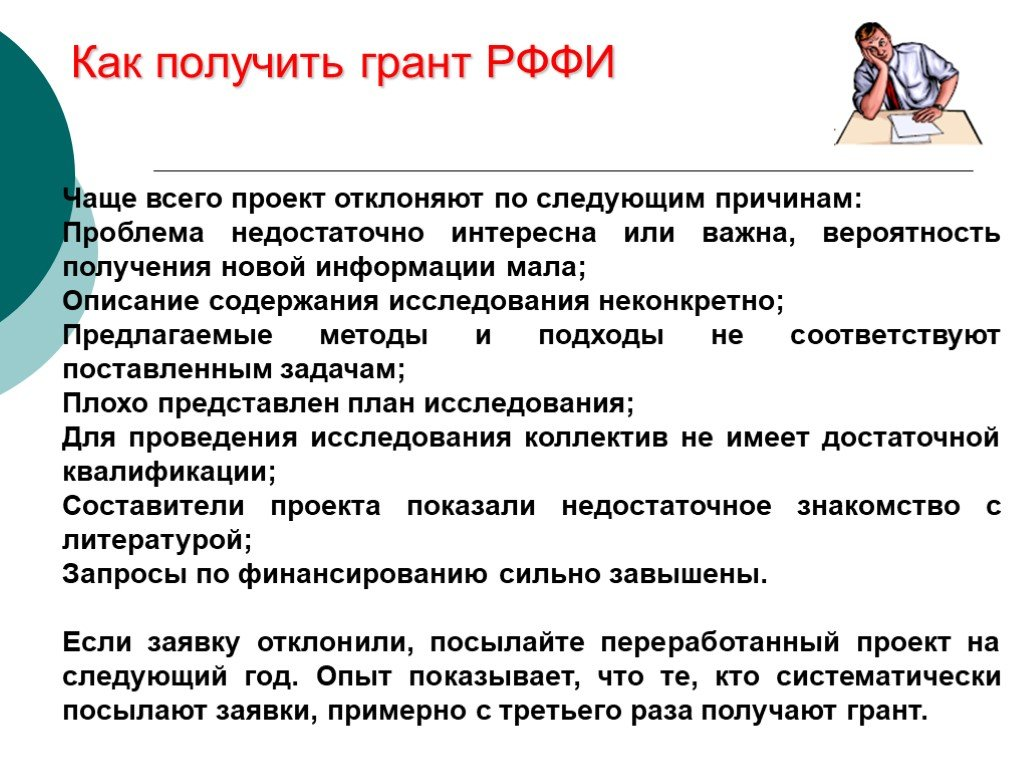 Основные составляющие правильного составления заявок на гранты:
Внимательно ознакомиться с условиями участия в конкурсе проектов (особенно обратить внимание на требования, ограничения, сроки, условия);
Нужно четко представлять, какие проекты планируют поддержать организаторы конкурса: фундаментальные или прикладные, непродолжительные или долгосрочные, индивидуальные или коллективные.
Желательно посмотреть списки поддержанных фондом проектов прошлых лет, что позволит получить представление о предпочтениях экспертного совета по тематике исследований и квалификации руководителей проектов. В последние годы многие фонды публикуют статистические сведения о доле отклоненных заявок, областях знаний и возрасте руководителей поддержанных проектов. Анализ этих сведений может быть полезен при принятии решения о том, подходит ли данный конкурс для финансирования вашего научного проекта.

Обязательно нужно внимательно изучить критерии, по которым будет оцениваться заявка на получение гранта. 
Например, в правилах конкурса на ИНИР проект «а» указано:
«6.4. Экспертиза осуществляется по следующим критериям:
6.4.1. актуальность предложенного исследования;
6.4.2. новизна предложенного исследования.
6.4.3. возможность решения поставленных задач;
6.4.4. квалификация членов коллектива;
6.4.5. научный задел;
6.4.6. представление современного состояния проблемы».
Помнить, что эксперт, как правило, очень занятой человек и у него не будет возможности искать/запрашивать дополнительные сведения о проекте и его исполнителях. Вся информация, соответствующая критериям оценки проекта, должна быть отражена в заявке. 

Самые главные составляющие заявки:
Название проекта
Аннотация проекта
Цели и задачи проекта
План проведения исследований
Обзор литературы
Ожидаемые результаты
Имеющийся задел
Смета
Название и аннотация
Название должно быть не слишком долгим и сложным для восприятия.
К частым ошибкам начинающих заявителей можно отнести отсутствие в аннотации формулировки решаемой научной проблемы. 
	Поэтому нужно сначала определить, какой тип исследования вы планируете проводить: заполнение «брешей» в существующем массиве научных данных, разрешение сложившихся противоречий или прорывное исследование на фронте научного направления.
Цель и задачи
— Научную цель проекта необходимо формулировать предельно четко. Безусловно, планируемое исследование должно быть очень высокого уровня. В то же время даже оригинальная и интересная научная идея не всегда находит поддержку у экспертов. Поэтому основная цель исследования в заявке на грант должна быть, с одной стороны, актуальной и, с другой стороны, достижимой. Иными словами, важно соблюдать баланс между значением исследования для данной области наук и риском невыполнения проекта.

— После формулировки глобальной цели исследования отдельно приводятся задачи проекта, решение которых необходимо для достижения цели. Конкретные задачи должны быть направлены не просто на сбор и анализ новых данных, но на проверку гипотез, выяснение механизмов или создание новых теорий. Выдвинутые гипотезы должны быть проверяемыми и хорошо обоснованными. Формулировка цели и задач исследования в принципе сходны с их формулировкой в магистерской или кандидатской диссертации.
План проведения
— План проведения исследований — это, пожалуй, наиболее важная часть заявки. План выполнения проекта должен быть логично построен и четко структурирован и должен строго соответствовать поставленным задачам. Планируемое исследование должно быть качественным, то есть предполагать использование всех необходимых контролей и адекватных методов анализа результатов. Важно отметить, что план проекта должен позволять оценить выполнимость отдельных стадий исследования.

— Стоит предусмотреть дополнительные сценарии выполнения проекта. Например, указать возможные альтернативные подходы в том случае, если основной подход не удастся реализовать по объективным причинам. Таким образом, вы сможете минимизировать уязвимые стороны заявки.

— Раздел «Методы и подходы» должен содержать информацию о стратегии и подходах к проведению исследования. Важно не просто перечислить методы, которые планируется использовать для реализации ваших замыслов, но и продемонстрировать их адекватность для решения поставленных задач. Постарайтесь уделить особое внимание обоснованию эффективности выбранных методов и подходов, привлекая данные литературы. Укажите новые разрабатываемые вами методы или подходы, которые нередко оцениваются экспертами отдельно.
Обзор литературы
— Раздел «Обзор литературы» должен знакомить эксперта с современным состоянием выбранной области исследований и одновременно демонстрировать полноту владения заявителем данными литературы по разрабатываемой тематике. Важно проанализировать не только отечественную, но и зарубежную. Если подход междисциплинарный, то желательно отразить взгляд на решаемую проблему со стороны всех областей наук. Можно показать критическое отношение к данной литературе, изложить варианты интерпретации имеющихся сведений разными научными школами.
Ожидаемые результаты
— В разделе «Ожидаемые результаты» кроме количества и качества публикаций, стоит перечислить как конкретные научные результаты, которые будут получены в ходе выполнения проекта, так и их возможное применение (например, в научных мероприятиях, образовательном процессе, нормотворчестве и т.д.). Заранее продумать, будут ли в ходе проведения исследования проверены какие-либо гипотезы, созданы новые теории и сделаны определенные выводы. Достижение ожидаемых результатов должно поддаваться проверке в случае поддержки проекта, поэтому желательно сформулировать их в виде отдельных утверждений. Важно также кратко обсудить, какие долгосрочные перспективы откроет завершение запланированного вами исследования. 
—Не стоит завышать ожидаемые показатели, в особенности число защищенных диссертаций и число публикаций в журналах, индексируемых в наукометрических базах данных.
Имеющийся задел
— В разделе «Имеющийся задел» заявки, помимо полученных предварительных результатов, освоенных навыков и умений или разработанного инструментария, отдельно стоит указать сведения, свидетельствующие о достижимости ожидаемых результатов. Это могут быть сведения о квалификации руководителя и исполнителей, объеме выполненных ранее научной группой исследований, имеющихся публикациях по теме проекта, наличии созданных для выполнения проекта уникальных условий или установок, международном сотрудничестве.

— Научная продуктивность руководителя проекта — основной критерий оценки его квалификации.

— Можно указать для каждого из участников список премий, дипломов за научные доклады на конференциях, сертификатов об окончании курсов повышения квалификации, участии в научных школах, в том числе с персональной грантовой поддержкой.
Заключительный этап подготовки заявки
— Проверить, насколько актуальны и логично построены запланированные исследования.

— Попросить коллег, в том числе специалистов в другой области, прочитать содержательную часть проекта и высказать свои замечания (так называемое «внутреннее рецензирование»). Мнение коллег поможет выявить слабые стороны заявки до того, как она попадет в руки экспертов. Поэтому желательно таким образом планировать свое время, чтобы подготовить первую версию заявки заранее. Даже если сроки написания заявки очень сжатые, стоит отложить текст на несколько дней, чтобы затем посмотреть на него свежим взглядом.

— Внимательно проверить правильность оформления всех документов перед отправкой заявки в фонд (как в электронном, так и в бумажном варианте). Зачастую отсутствие одной подписи или соглашения на оформление электронной подписи может послужить поводом для отклонения заявки по техническим причинам.
Благодарим за внимание)))